Pravilnik- radionicao napredovanju učitelja, nastavnika, stručnih suradnika i ravnatelja u osnovnim i srednjim školama
Ana Matišić Vicić i Milvana Pavletić
Rijeka, 30.11.2020.        			Međužupanijsko SV PGŽ I LSŽ nastavnika matematike u gimnazija
Stručno-pedagoški rad je rad koji odgojno-obrazovni radnici ostvaruju u radu s učenicima ili kolegama
Sustav za praćenje profesionalnog razvoja je računalni sustav koji omogućava bilježenje i praćenje profesionalnog razvoja odgojno-obrazovnih radnika.
Profesionlani razvoj je kontinuirana aktivnost koja uključuje različite procese kao što su edukacija (online ili uživo), praksa, primanje i davanje povratnih informacija 
Okvir nacionalnog standarda kvalifikacije za učitelje u osnovnim i srednjim školama je krovni dokument za razvoj učiteljske profesije u Hrvatskoj.
Učitelji, nastavnici, stručni suradnici i ravnatelji ovim Pravilnikom mogu napredovati u zvanja:
Mentor
Savjetnik
Izvrstan savjetnik
MENTOR
položen stručni ispit
najmanje pet godina staža u obavljanju poslova učitelja, nastavnika, odgajatelja, ravnatelja ili stručnog suradnika u školskim ustanovama
kontinuirani profesionalni razvoj u trajanju od najmanje 100 sati u posljednjih pet godina
usvojenost ishoda učenja definiranih Okvirom nacionalnog standarda kvalifikacija za učitelje u osnovnim i srednjim školama, a provjerava ih Stručno povjerenstvo uvidom u pedagoški rad
Najmanje 20 bodova prikupljenih iz minimalno 3 kategorije, među kojima je obavezna kategorija „Unaprjeđivanje rada škole”, članak 8. Pravilnika
SAVJETNIK
položen stručni ispit
najmanje 10 godina rada u obavljanju poslova, učitelja, nastavnika odgajatelja, ravnatelja ili stručnog suradnika u školskim ustanovama
kontinuirani profesionalni razvoj u trajanju od najmanje 150 sati u posljednjih pet godina
najmanje pet godina provedenih u zvanju mentora
izvršene sve obveze uz zvanje propisane ovim Pravilnikom
usvojenost ishoda učenja definiranih Okvirom nacionalnog standarda kvalifikacija za učitelje u osnovnim i srednjim školama, a provjerava ih Stručno povjerenstvo uvidom u pedagoški rad
najmanje 40 bodova prikupljenih iz minimalno 4 kategorije, među kojima je obavezna kategorija „Unaprjeđivanje rada škole”, članak 8. Pravilnika
IZVRSTAN SAVJETNIK
položen stručni ispit
najmanje 15 godina rada u obavljanju poslova, učitelja, nastavnika odgajatelja, ravnatelja ili stručnog suradnika u školskim ustanovama
kontinuirani profesionalni razvoj u trajanju od najmanje 200 sati u posljednjih pet godina
najmanje pet godina provedenih u zvanju savjetnika
izvršene sve obveze uz zvanje propisane ovim Pravilnikom
usvojenost ishoda učenja definiranih Okvirom nacionalnog standarda kvalifikacija za učitelje u osnovnim i srednjim školama, a provjerava ih Stručno povjerenstvo uvidom u pedagoški rad
najmanje 60 bodova prikupljenih iz minimalno  5 kategorija, među kojima je obavezna kategorija „Unaprjeđivanje rada škole” i „Unaprjeđivanje sustava obrazovanja”, članak 8. Pravilnika
Obnavljanje napredovanja u zvanje
Odgojno-obrazovnom radniku imenovanom u zvanje koji Agenciji podnese zahtjev za obnavljanje napredovanja u izabrano zvanje, zahtjev za obnavljanje napredovanja za niže odnosno više zvanje, najkasnije 120 dana prije isteka vremena na koje je izabran u zvanje
ODGOJNO-OBRAZOVNI DJELATNIK POKREĆE SAM!
Kriterij vrednovanja stručno-pedagoškog rada
https://www.azoo.hr/index.php?view=article&id=7436&naziv=pravilnik-o-napredovanju-ucitelja-nastavnika-strucnih-suradnika-i-ravnatelja-u-osnovnim-i-srednjim-skolama-i-ucenickim-domovima-
Obveze odgojno-obrazovnih radnika vezane uz napredovanje
Odgojno-obrazovni radnik koji je napredovao u zvanje MENTORA dužan je:
najmanje 3 sata godišnje educirati kolege, studente učiteljskih ili nastavničkih studija, dijeliti primjere dobre prakse, pružati kolegijalnu podršku na školskoj, međuškolskoj, županijskoj, regionalnoj, državnoj ili međunarodnoj razini
sudjelovati na e-Savjetovanjima o dokumentima iz područja obrazovanja
sudjelovati u najmanje jednom projektu na školskoj, županijskoj, državnoj ili međunarodnoj razini godišnje
objaviti najmanje jedan javno i besplatno dostupan digitalni obrazovni sadržaj ili stručni članak
prihvatiti mentorstvo pripravnicima ili studentima ukoliko isto od njega bude zatraženo
Odgojno-obrazovni radnik koji je napredovao u zvanje SAVJETNIKA  dužan je:
najmanje 5 sati godišnje educirati kolege, studente učiteljskih ili nastavničkih studija, dijeliti primjere dobre prakse, pružati kolegijalnu podršku na školskoj, međuškolskoj, županijskoj, regionalnoj, državnoj ili međunarodnoj razini
sudjelovati na e-Savjetovanjima o dokumentima iz područja obrazovanja
sudjelovati u najmanje jednom projektu na školskoj, županijskoj, državnoj ili međunarodnoj razini godišnje
objaviti najmanje dva javno i besplatno dostupan digitalni obrazovni sadržaj ili stručna članka
prihvatiti mentorstvo pripravnicima ili studentima ukoliko isto od njega bude zatraženo
Odgojno-obrazovni radnik koji je napredovao u zvanje IZVRSNOG SAVJETNIKA dužan je:
najmanje 7 sati godišnje educirati kolege, studente učiteljskih ili nastavničkih studija, dijeliti primjere dobre prakse, pružati kolegijalnu podršku na školskoj, međuškolskoj, županijskoj, regionalnoj, državnoj ili međunarodnoj razini
sudjelovati na e-Savjetovanjima o dokumentima iz područja obrazovanja
sudjelovati u najmanje jednom projektu na školskoj, županijskoj, državnoj ili međunarodnoj razini godišnje
objaviti najmanje tri javno i besplatno dostupan digitalni obrazovni sadržaj ili stručna članka
prihvatiti mentorstvo pripravnicima ili studentima ukoliko isto od njega bude zatraženo
POVJERENSTVO ZA NAPREDOVANJE
Nakon zaprimanja zahtjeva, nadležna agencija utvrđuje je li zahtjev potpun odnosno u slučaju nepotpunog zahtjeva, agencija će zatražiti nadopunu u roku od 8 dana od dana zaprimanja dopisa kojim se traži dopuna dokumentacije. Ako odgojno-obrazovni radnik u roku ne dopuni zahtjev, isti će se odbaciti. Predsjednik Povjerenstva u roku od 15 dana od dana zaprimanja zahtjeva za napredovanje imenuje tročlano stručno povjerenstvo za odgojno-obrazovnog radnika čiji je zahtjev zaprimljen.
Dva člana povjerenstva moraju biti iz reda odgojno-obrazovnih radnika najmanje u zvanju savjetnika, jedan član najmanje mora biti sustručnjak kandidata.
Treći član je zaposlenik Agencije kojeg imenuje predsjednik Povjerenstva na prijedlog Agencije
Uvid u stručno-pedagoški rad obuhvaća
praćenje rada odgojno-obrazovnog radnika tijekom dva sata njegovog neposrednog rada s učenicima ili s odgojno-obrazovnim radnicima
razgovor s odgojno-obrazovnim radnikom
razgovor s ravnateljem ili stručnim suradnikom
utvrđivanje potrebnih bodova sukladno kriterijima
utvrđivanje usvojenosti ishoda učenja sukladno OKVIRU NACIONALNOG STANDARDA KVALIFIKACIJA ZA UČITELJE U OSNOVNIM  SREDNJIM ŠKOLAMA
Link na OKVIR NACIONALNOG STANDARDA KVALIFIKACIJA ZA UČITELJE U OSNOVNIM  SREDNJIM ŠKOLAMA
http://nvoo.hr/wp-content/uploads/2016/03/Okvir-standarda-kvalifikacije-final..pdf

https://mzo.gov.hr/UserDocsImages/dokumenti/Obrazovanje/Napredovanje/Smjernice%20za%20primjenu%20Okvira%20nacionalnoga%20standarda%20kvalifikacija%20za%20ucitelje.pdf
Koraci u proceduri napredovanja
https://mzo.gov.hr/UserDocsImages/dokumenti/Obrazovanje/Napredovanje/Koraci%20u%20proceduri%20napredovanja%20u%20struci.pdf
Novi obrazac zahtjeva za napredovanje odgojno-obrazovnih radnika
Ministarstvo znanosti i obrazovanja objavilo je 23. srpnja 2020. godine novi Obrazac zahtjeva za napredovanje te uz Obrazac prijave Procjenu uvjeta izvrsnosti odgojno-obrazovnih radnika koji napreduju prema Pravilniku o napredovanju učitelja, nastavnika, stručnih suradnika i ravnatelja u osnovnim i srednjim školama te učeničkim domovima (Narodne novine, br. 68/2019. i 60/2020.).
Molimo vas da ubuduće svoje prijave dostavljate na novim obrascima, a sve zaprimljene prijave prema starom obrascu do dana 28. kolovoza 2020. su važeće.
Obrazac zahtjeva za napredovanje (DOCX: 212 kb)
Procjena uvjeta izvrsnosti (uz Obrazac prijave) (DOCX: 70 KB)
Preporukaza e-portfolio koristiti se oblakom za pohranu OneDrive koji je besplatno dostupan svim odgojno-obrazovnim radnicima s AAI@EduHr elektroničkim identitetom na platformi Office365. Predlažemo u mapu s imenom i prezimenom staviti dokument Procjena uvjeta izvrsnosti.
Dokumentaciju o općim uvjetima i izvršenosti obveza kandidati postavljaju u mapu Opći uvjeti. Potvrde kojima se dokazuje izvršenost obveza prema članku 21.,22.,23. Pravilnika prilažu se na sljedeći način:
Najčešća pitanja
https://mzo.gov.hr/UserDocsImages/dokumenti/Obrazovanje/Napredovanje/Napredovanje%20odgojno-obrazovnih%20radnika%20-%20I.%20grupa%20najcescih%20pitanja%20i%20odgovora%20-%2026.%202.%202020..pdf
Pitanja
P: Ako se kandidat prijavio za napredovanje u npr. zvanje savjetnika i nije ispunio zahtjeve i dovoljan broj bodova, ali je zadovoljio kriterije za niže zvanje u koje se nije prijavio stječe li automatski pravo napredovanja za to niže zvanje? 
O: Ne, kandidat treba jasno naznačiti za koje zvanje se prijavio te se svi uvjeti analiziraju za zvanje koje je navedeno u zahtjevu za napredovanje.

P: Hoće li se računati bodovi prikupljeni od predaje dokumentacije do uvida u nastavu? 
O: Pravilnik o napredovanju učitelja, nastavnika, stručnih suradnika i ravnatelja u osnovnim i srednjim školama i učeničkim domovima propisuje uvjete, uključivši i minimalni broj bodova koji trebaju biti ostvareni prilikom predaje zahtjeva za napredovanje. Sve aktivnosti koje će kandidat provesti od predaje zahtjeva do uvida u stručno-pedagoški rad uzet će se u obzir prilikom vrednovanja i izvješćivanja od strane stručnog povjerenstva.
Pitanja
P: Boduje li se rad u e-Upisima? 
O: Ne.

P: Vrednuje li se rad u školskom odboru? 
O: Ne.

P: Boduje li se kao rad u tijelima sindikata koji se bavi obrazovanjem i radi na obrazovnim pitanjima (član pregovaračkog odbora ili Velikog vijeća)? 
O: Ne, jer se ne radi o odgojno-obrazovnom radu.
Pitanja
P: Može li biti na potvrdi samo označeno da je pozitivna evaluacija? 
O: Ne. Preporučujemo da se za evaluaciju koristi neki digitalni alat za evaluacijski upitnik jer se jednostavno ispunjava i rezultati se jednostavno sažimaju i prikazuju. Upućujemo na Pojašnjenje kriterija vrednovanja stručno-pedagoškog rada https://mzo.gov.hr/istaknuteteme/odgoj-i-obrazovanje/napredovanje-odgojno-obrazovnih-radnika-3513/3513

P: Je li i za predavanje na stručnom školskom aktivu potrebno provesti evaluaciju? 
O: Da. U skladu s propisanim uvjetima Pravilnika o napredovanju učitelja, nastavnika, stručnih suradnika i ravnatelja u osnovnim i srednjim školama i učeničkim domovima svako predavanje treba imati pozitivnu evaluaciju.
Pitanja
P: Ako je promocije u zvanje bila, npr. 31. siječnja, a isti dan je osoba organizirala izložbu u školi - uzimaju li se ti bodovi o obzir pri ponovnom napredovanju? 8 
O: Vrednovanje aktivnosti koje se provode nakon odluke o napredovanju dio su postupka napredovanja u sljedećem ciklusu
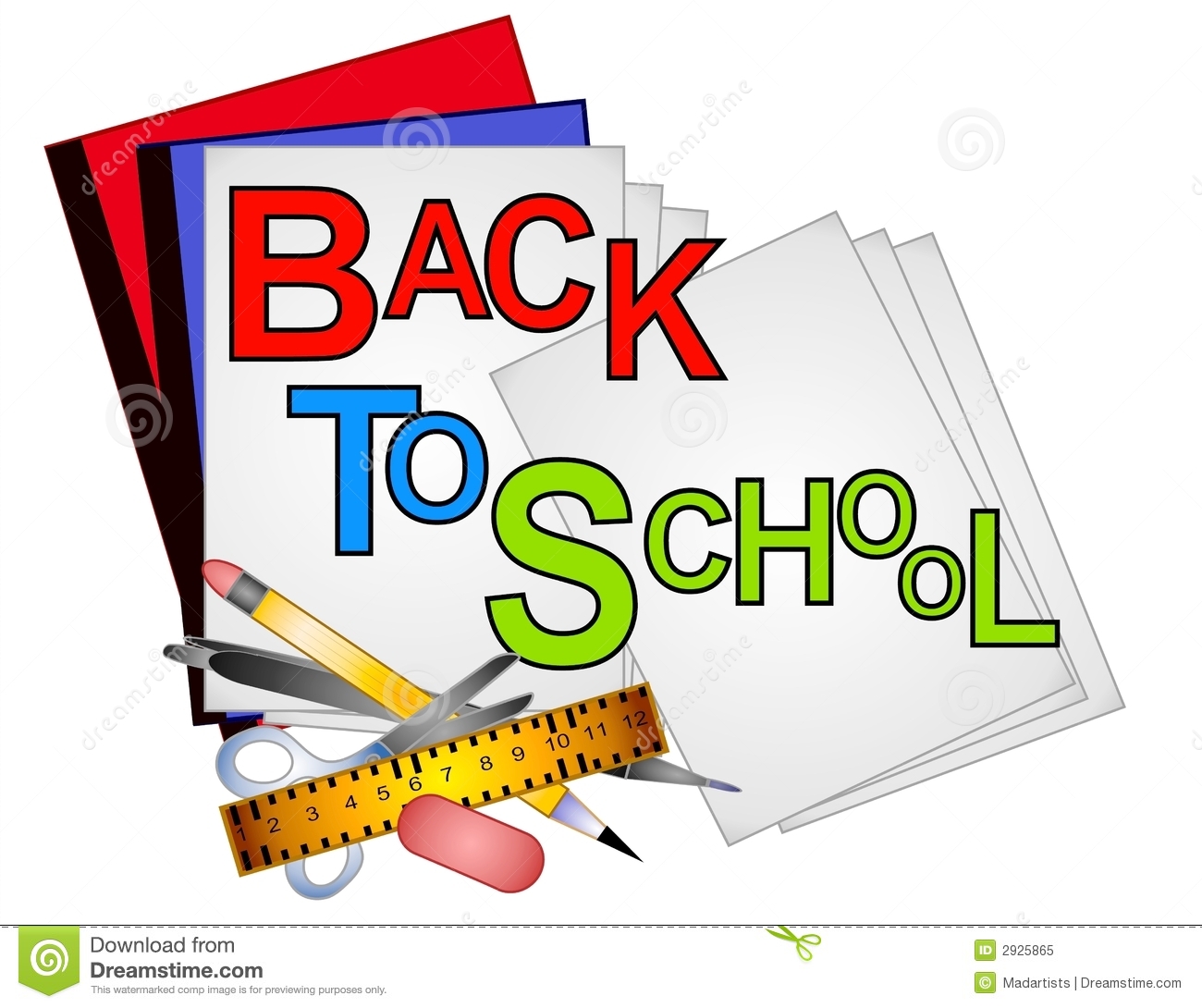 ZAHVALJUJEMO NA PAŽNJI
Ta fotografija korisnika Nepoznat autor: licenca CC BY
Ta fotografija korisnika Nepoznat autor: licenca CC BY-SA-NC
Literatura:
PRAVILNIK O NAPREDOVANJU UČITELJA, NASTAVNIKA, STRUČNIH SURADNIKA I RAVNATELJA U OSNOVNIM I SREDNJIM ŠKOLAMA I UČENIČKIM DOMOVIMA https://www.azoo.hr/userfiles/dokumenti/Pravilnik_o_napredovanju.pdf 
PRAVILNIK O IZMJENAMA PRAVILNIKA O NAPREDOVANJU UČITELJA, NASTAVNIKA, STRUČNIH SURADNIKA I RAVNATELJA U OSNOVNIM I SREDNJIM ŠKOLAMA I UČENIČKIM DOMOVIMA https://www.azoo.hr/userfiles/dokumenti/RAVNATELJI/Pravilnik_o_izmjenama_Pravilnika_o_napredovanju_u%C4%8Ditelja,_nastavnika,_stru%C4%8Dnih_suradnika_i_ravnatelja_u_osnovnim_i_srednjim_%C5%A1kolama_i_u%C4%8Deni%C4%8Dkim_domovima.pdf 
Napredovanje – pitanja i odgovori https://mzo.gov.hr/UserDocsImages/dokumenti/Obrazovanje/Napredovanje/Napredovanje%20odgojno-obrazovnih%20radnika%20-%20I.%20grupa%20najcescih%20pitanja%20i%20odgovora%20-%2026.%202.%202020..pdf 
Koraci u proceduri napredovanja https://mzo.gov.hr/UserDocsImages/dokumenti/Obrazovanje/Napredovanje/Koraci%20u%20proceduri%20napredovanja%20u%20struci.pdf 
Smjernice za primjenu Okvira nacionalnoga standarda kvalifikacija za učitelje u osnovnim i srednjim školama prilikom napredovanja učitelja u osnovnim i srednjim školama https://mzo.gov.hr/UserDocsImages/dokumenti/Obrazovanje/Napredovanje/Smjernice%20za%20primjenu%20Okvira%20nacionalnoga%20standarda%20kvalifikacija%20za%20ucitelje.pdf